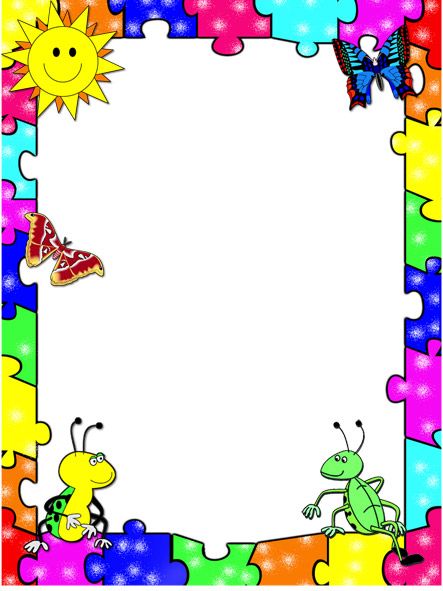 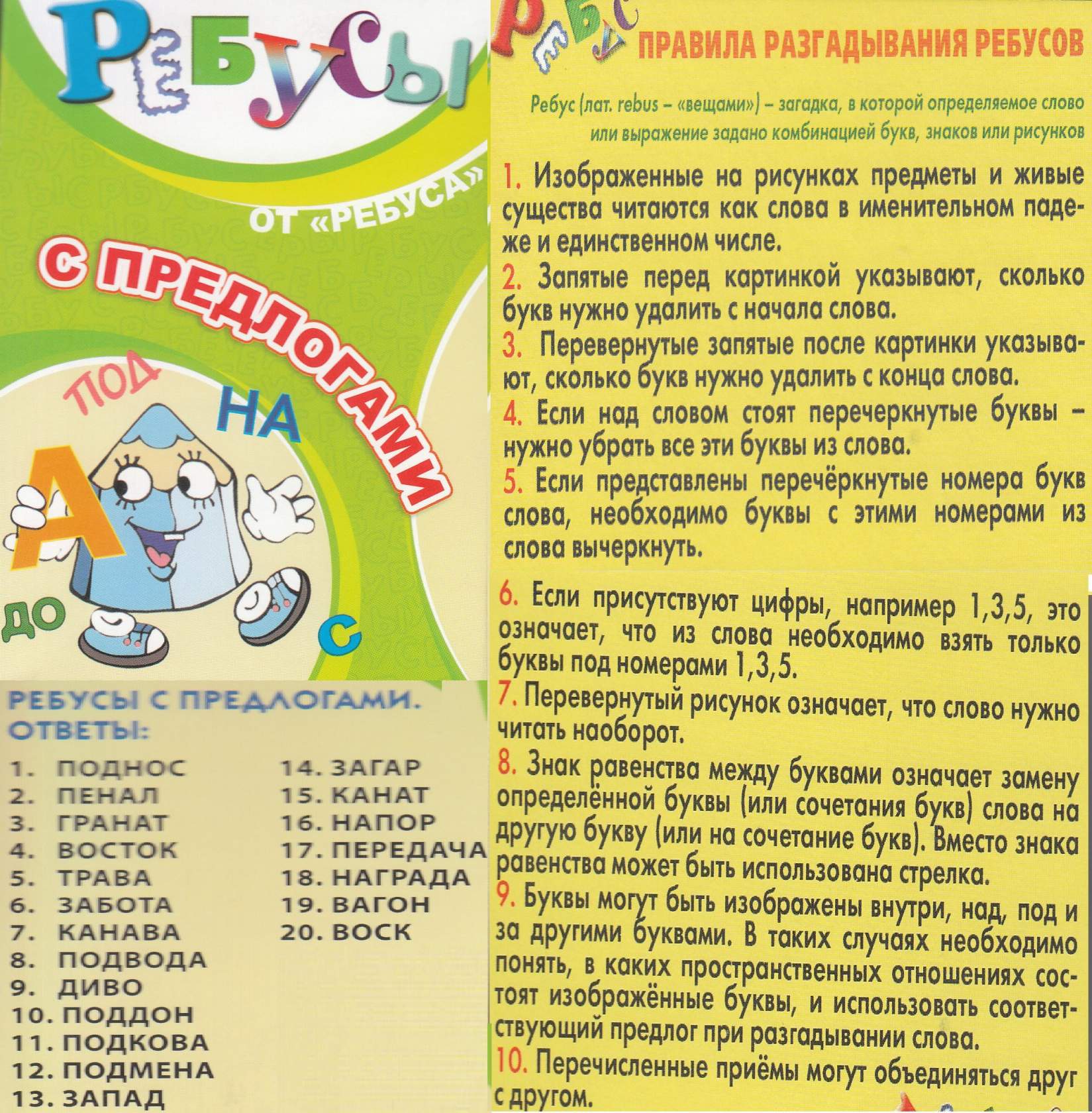 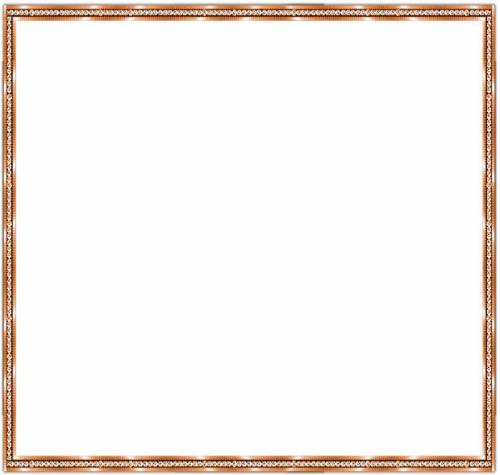 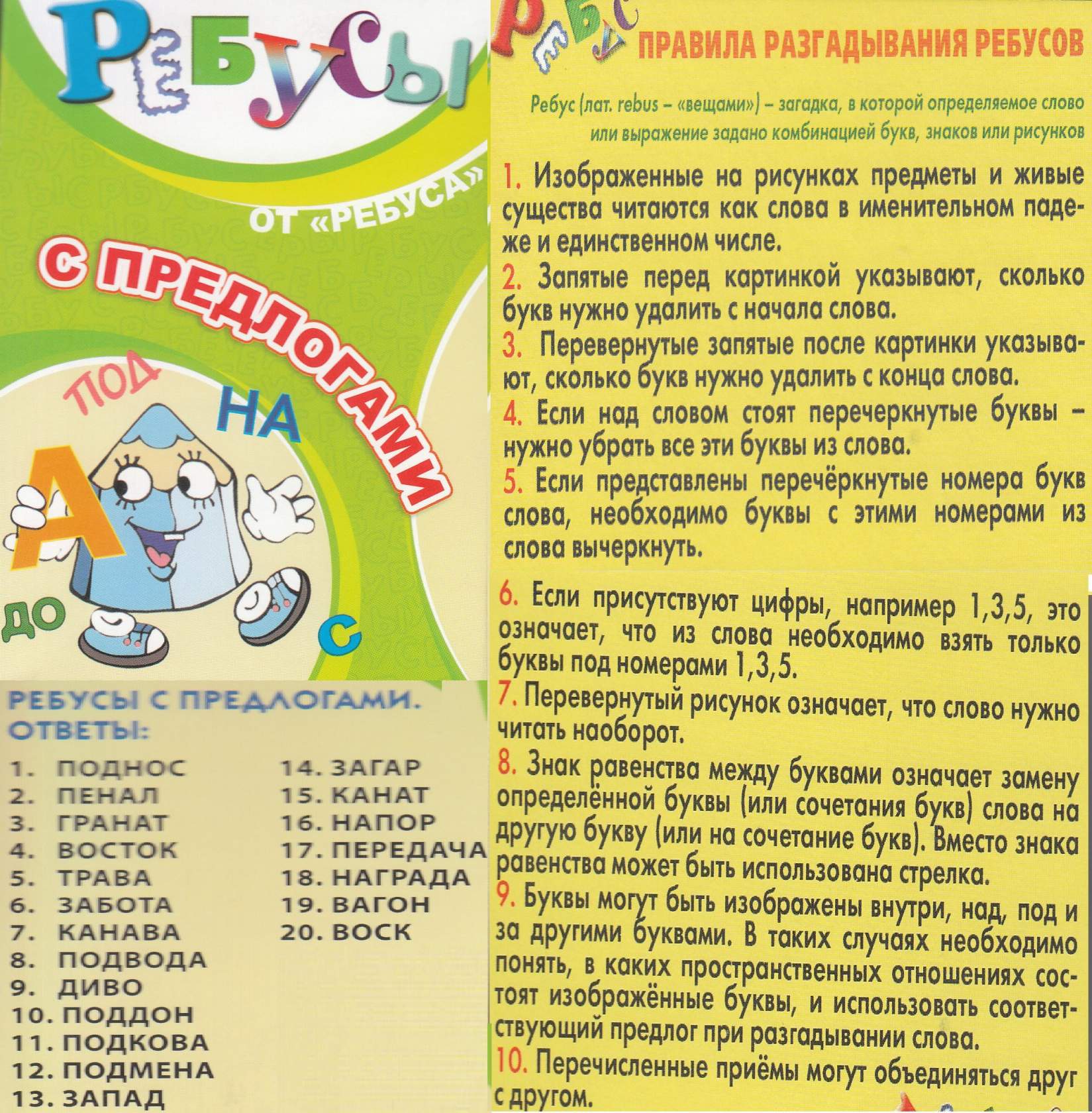 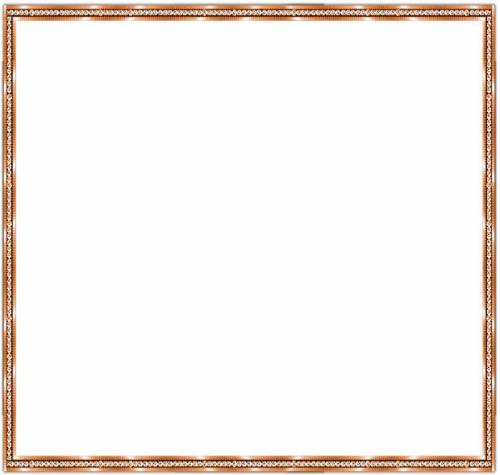 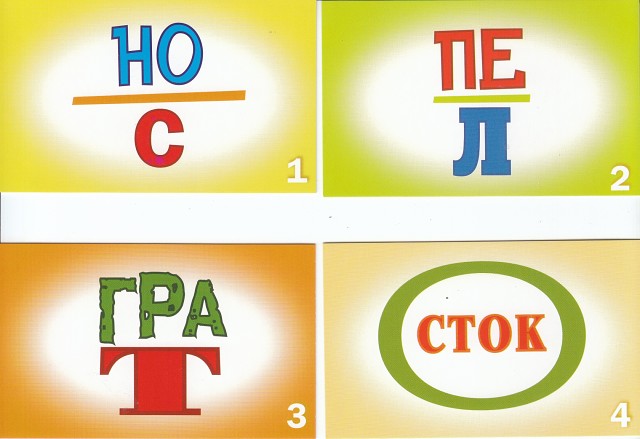 (поднос)
1
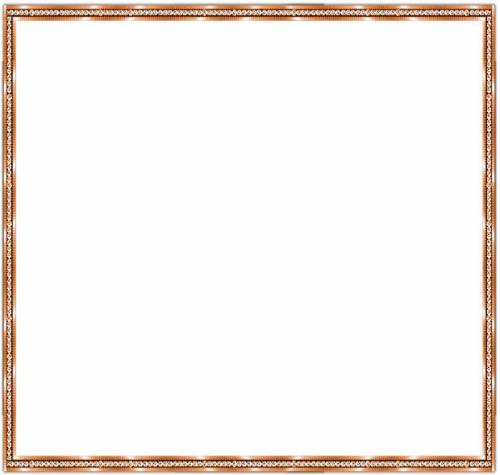 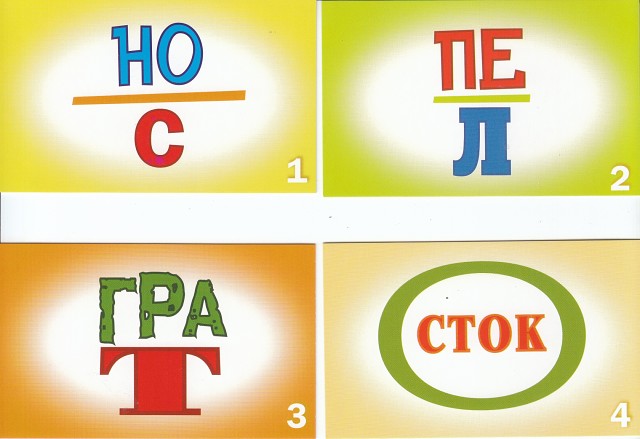 (пенал)
2
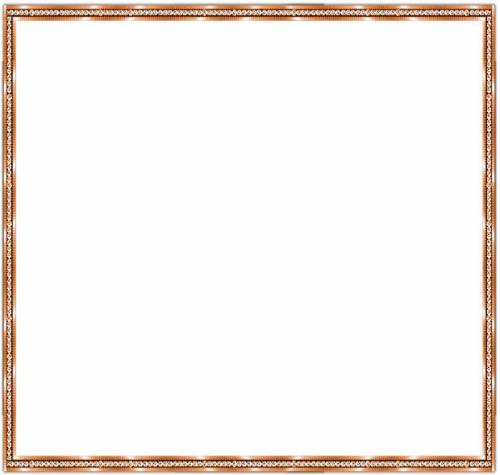 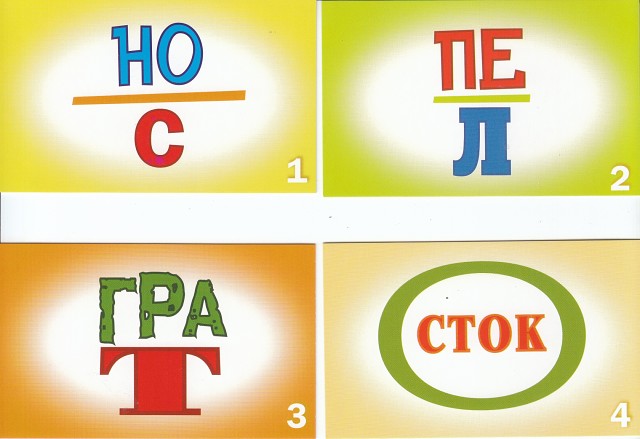 (гранат)
3
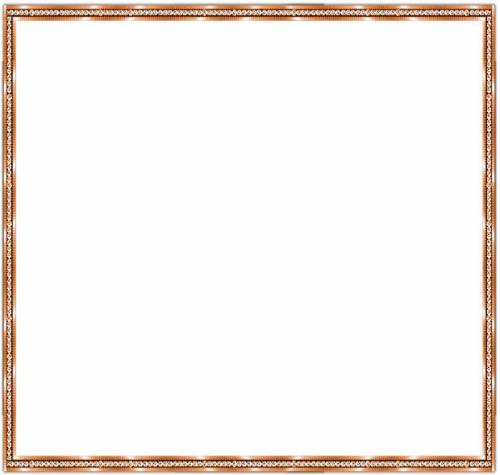 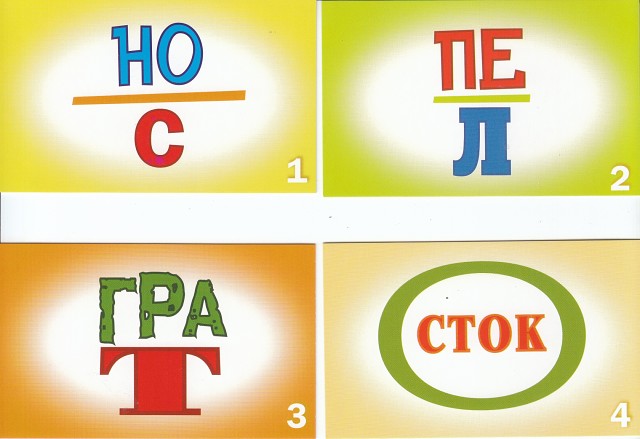 (восток)
4
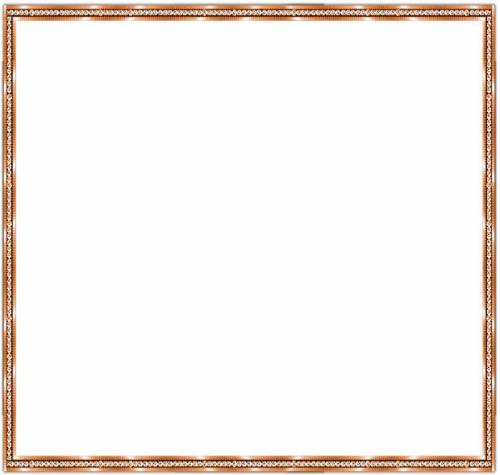 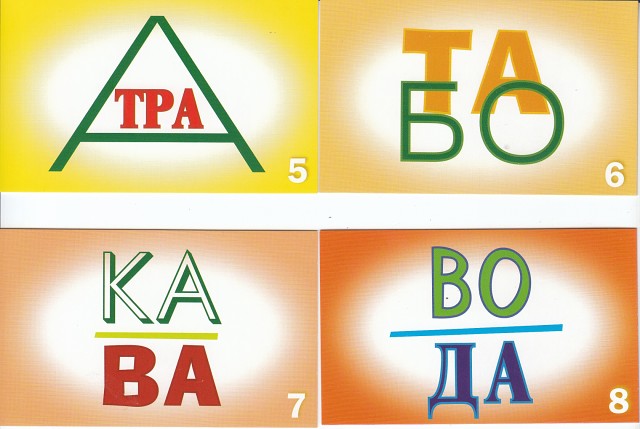 (Трава)
5
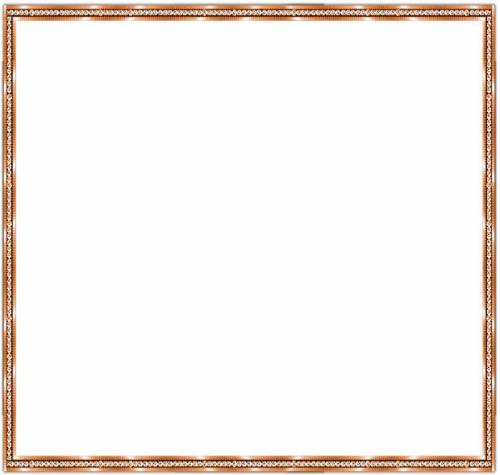 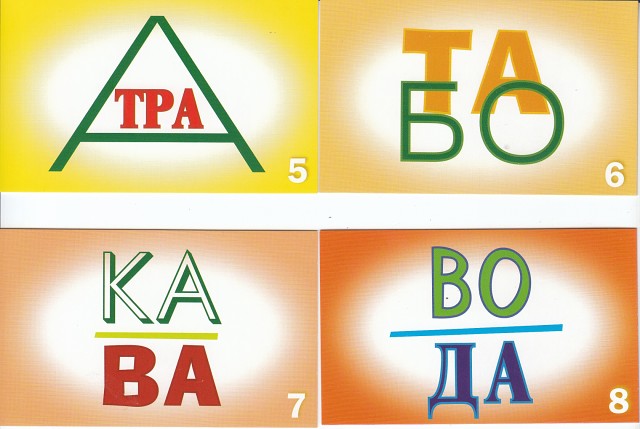 (забота)
6
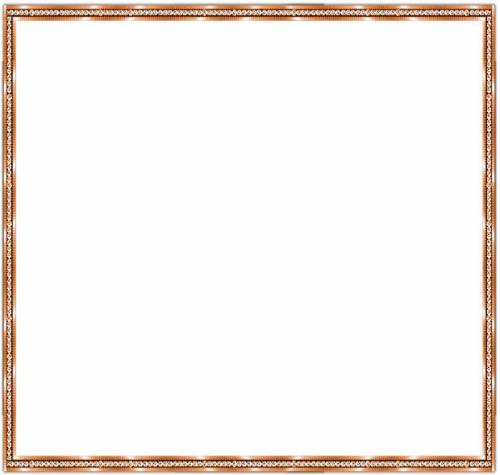 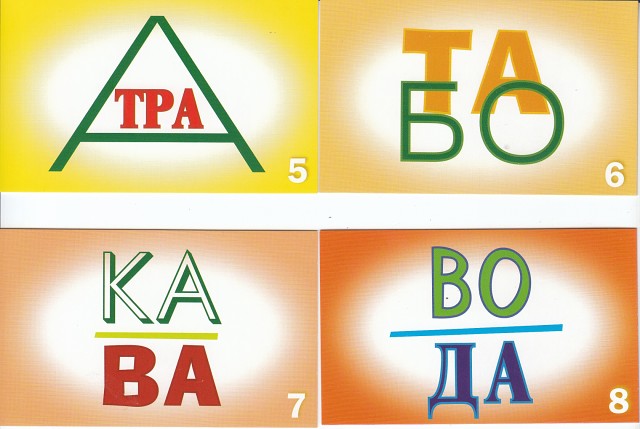 (канава)
7
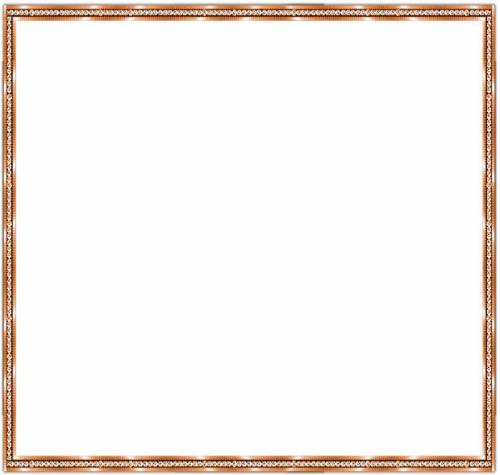 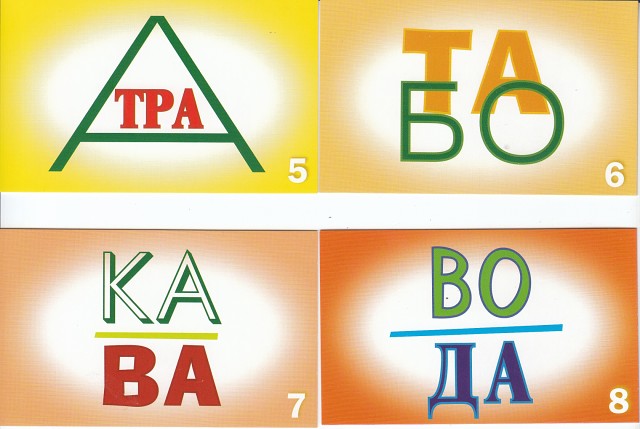 (подвода)
8
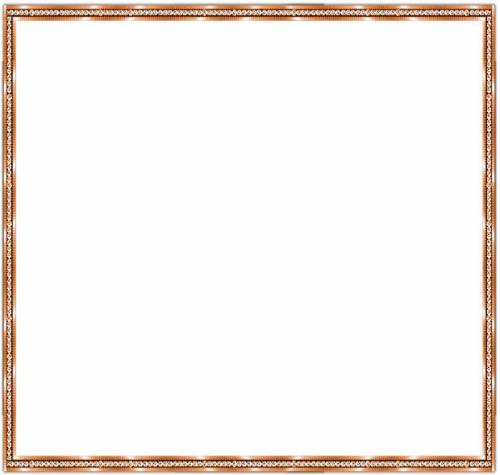 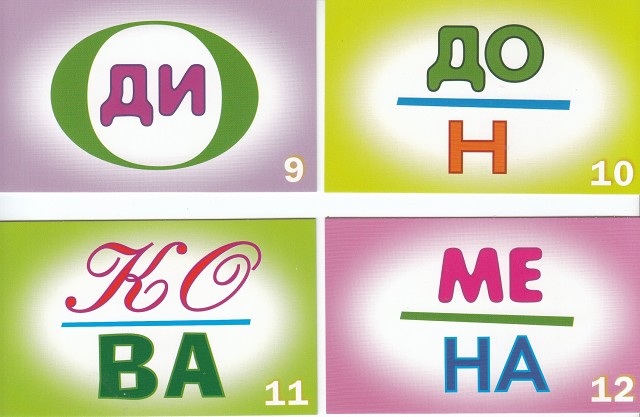 (диво)
9
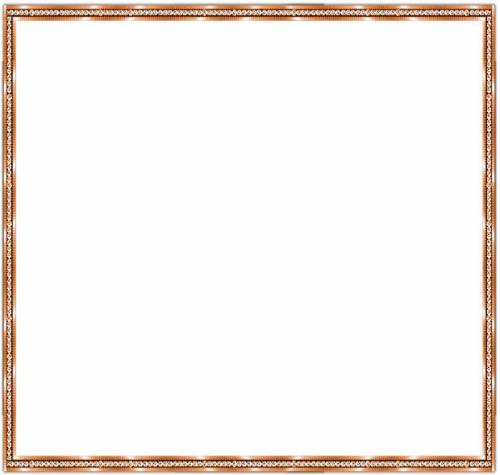 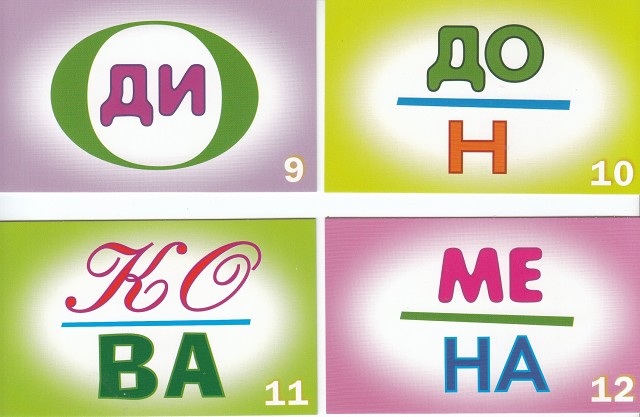 (поддон)
10
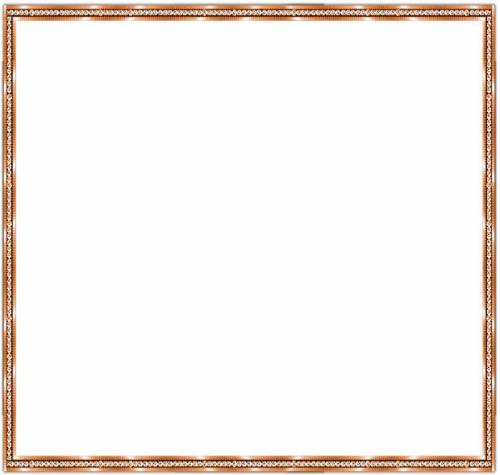 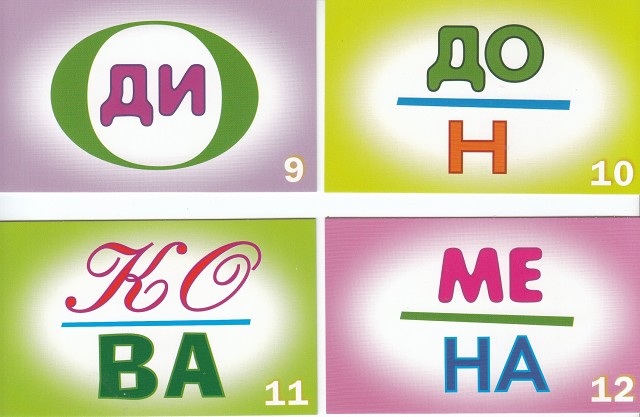 (подкова)
11
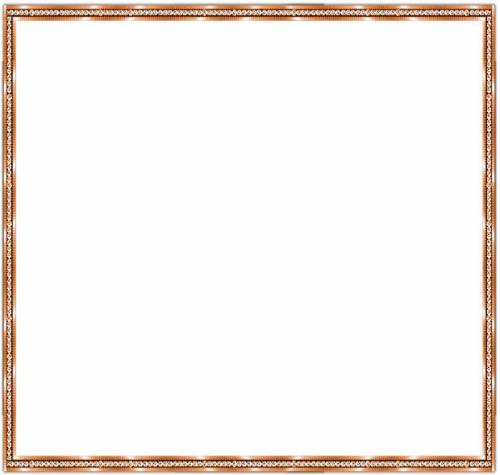 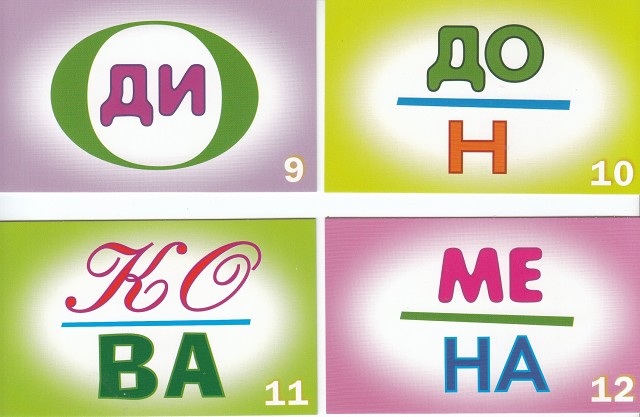 (подмена)
12
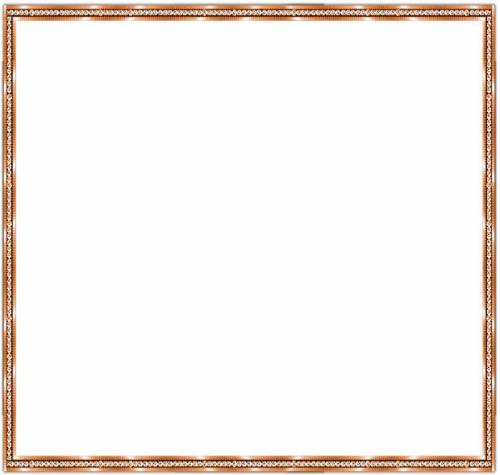 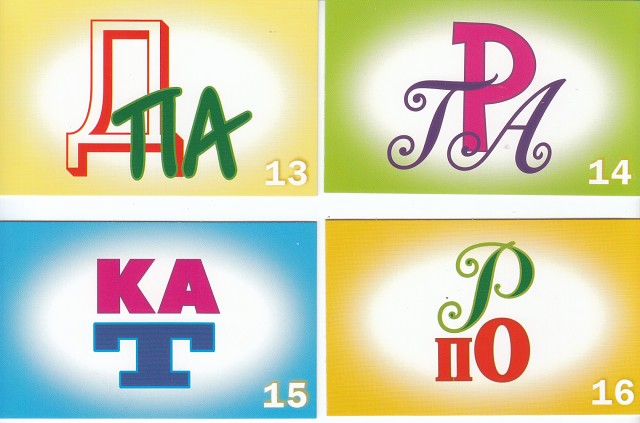 (запад)
13
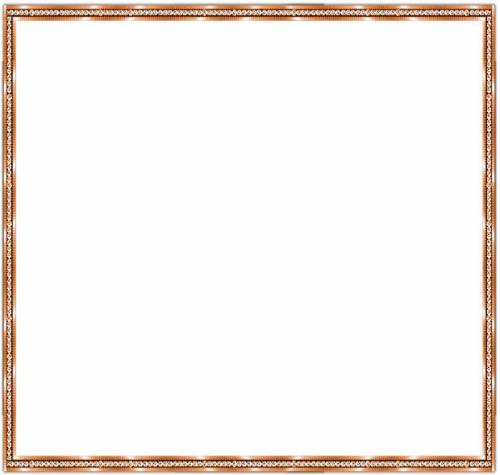 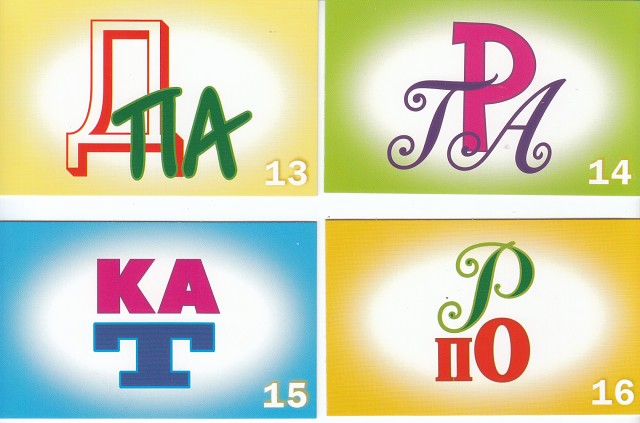 (загар)
14
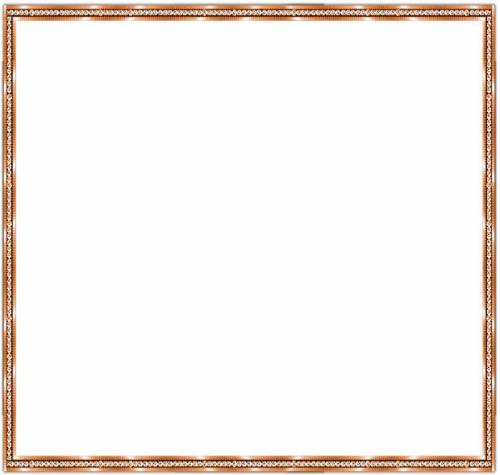 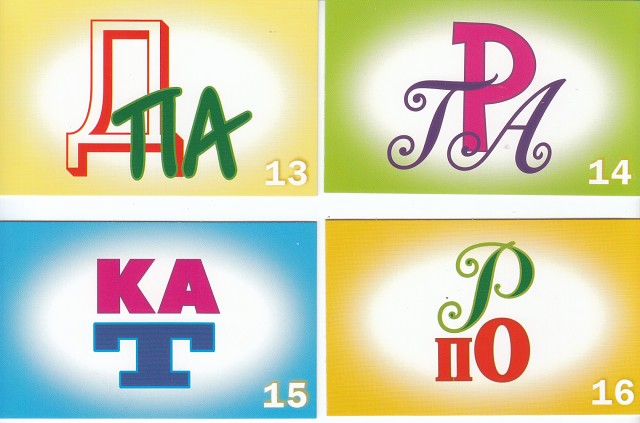 (канат)
15
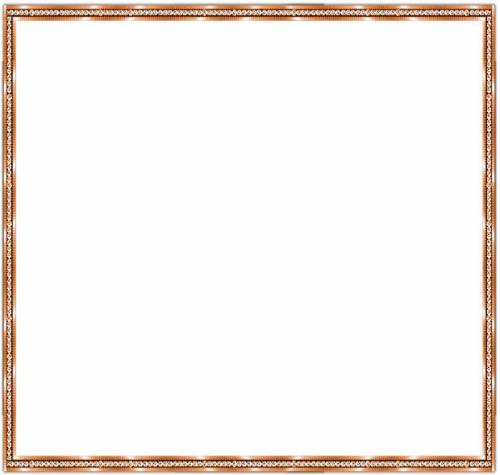 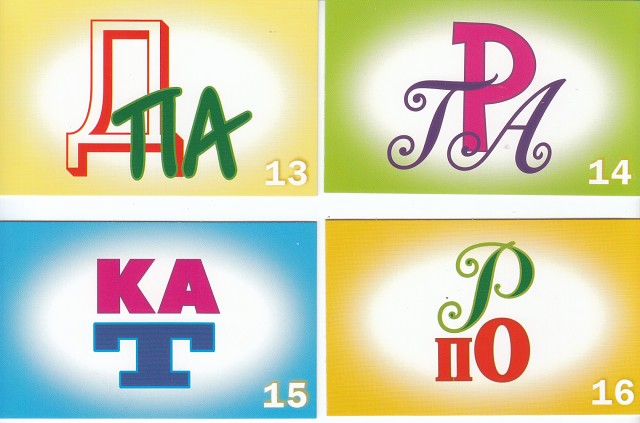 (напор)
16
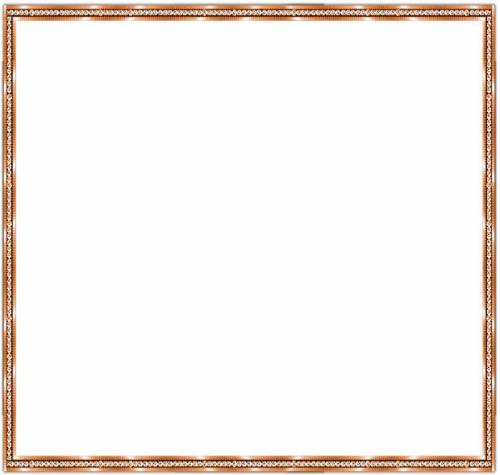 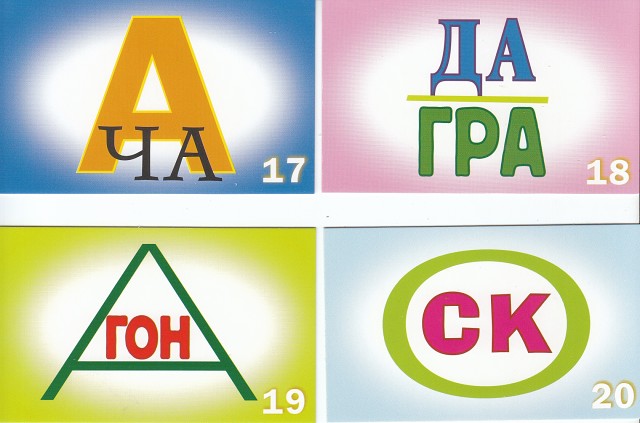 (подача)
17
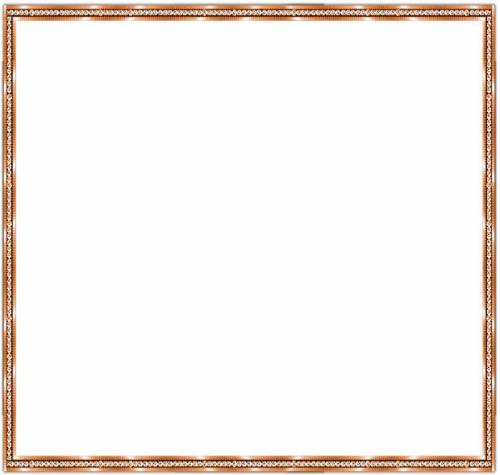 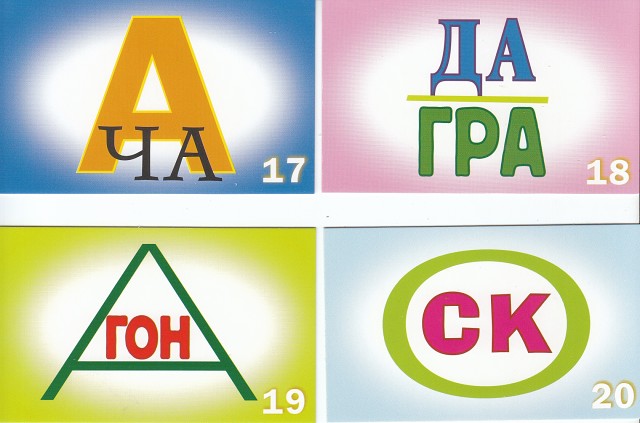 (награда)
18
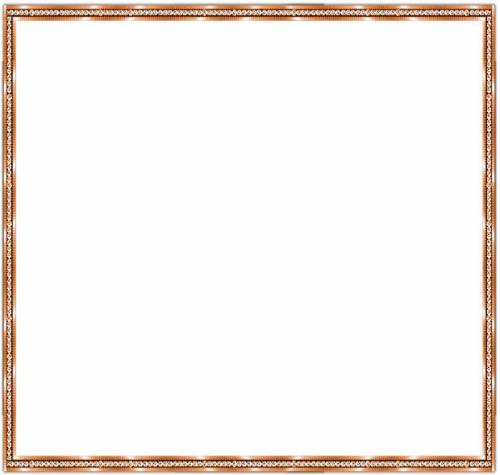 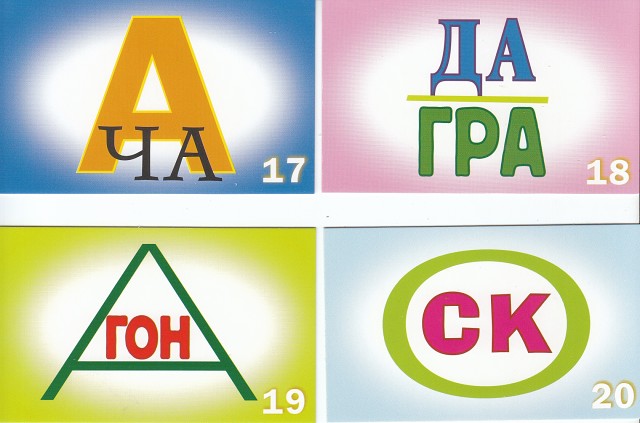 (вагон)
19
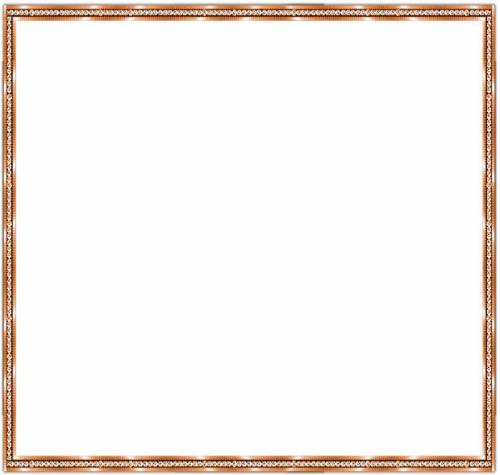 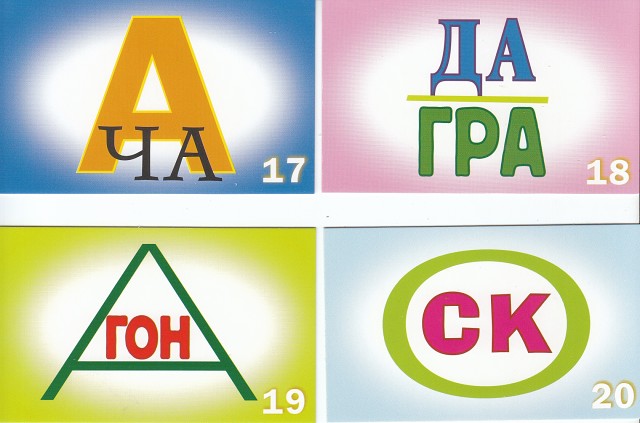 (воск)
20